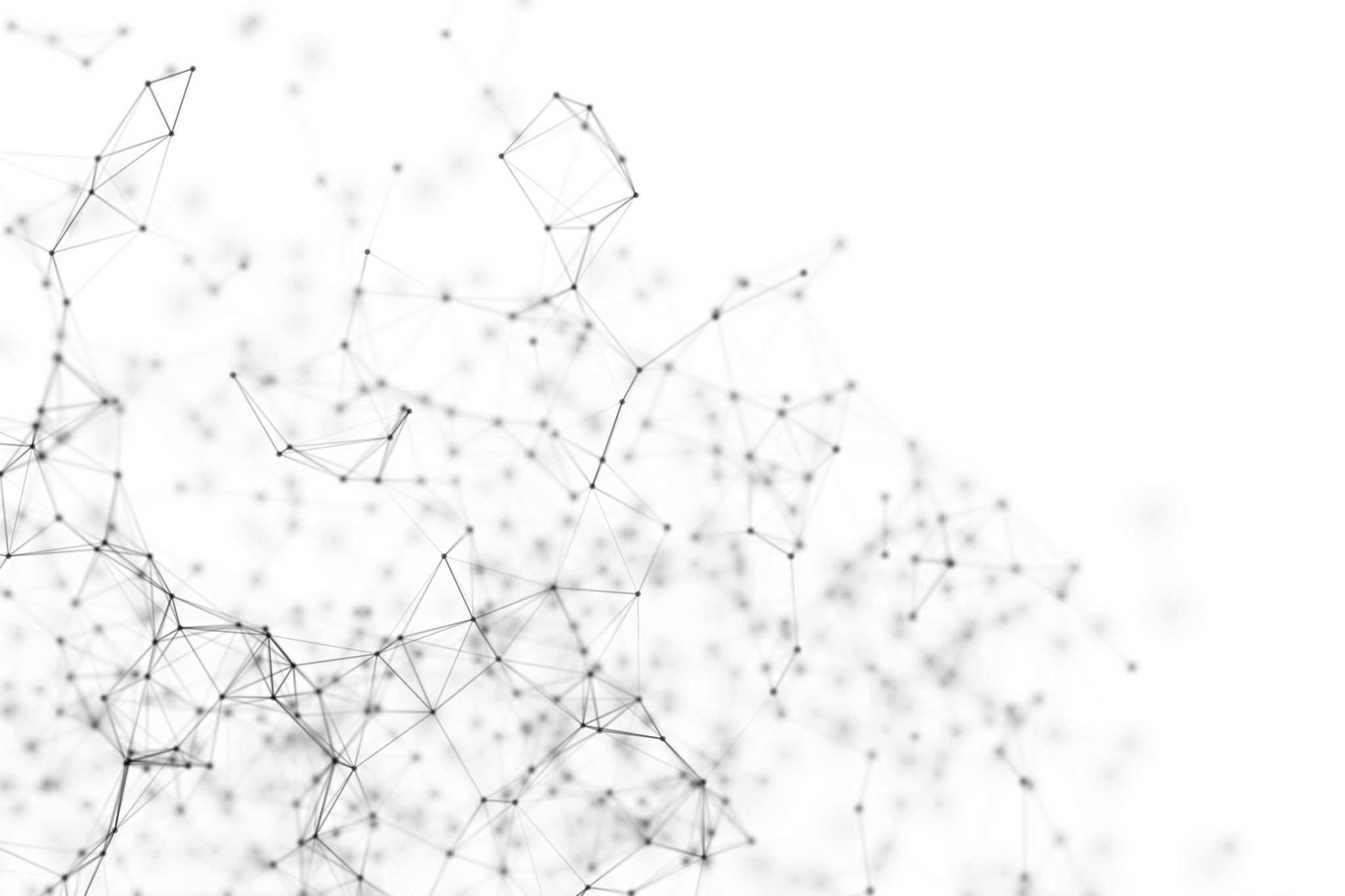 DEVELOPMENT OF TRAGEDY
Dr. Funda HAY
fhay@ankara.edu.tr
Towards the end of the 6th century BC, we see that dramatic forms of poetry in various parts of the Greek world reached the level of literature. These poetry forms are classified as follows in the old sources.
Tragedy
Comedy
Satire
Mimesis
Action of epic was replaced by acting.
In tragedy, or in comedy, the end point of the action, namely the tragic catastrophe, is not portrayed on the stage, it is told to the audience by a messenger.
the subject of tragedy is derived from legends
tragedy creates extremely sublime, always extraordinary characters.
tragedy exalts and exhibits their heroic suffering.
Tragedy is often inspired by pessimism.
In ancient Greece, spectators would come to tragedy performances as if following a religious ceremony.
Language and style are an extremely high language, far from daily language.
The tie that tragedy establishes with music and dance is “originated from the essence of music,” and it stems from its old religious character.
Music survived after the choir disappeared. The choir lost its importance after it started to be seen as an obstacle, not as a basic element of this genre.
COMPONENTS OF TRAGEDY
Plot
Character
Reasoning
Diction
Song
Spectacle
BASIC CONCEPTS OF A PLOT
A beginning
A  middle
An end
Kınds of plots
Simple plot
Complex plot

In the simple plot, the action is post hoc (after)
In the complex plot, the action is propter hoc (because of)
Components of Plot
Peripeteia
Anagnorisis
Pathos
QUANTATIVE PARTS OF TRAGEDY
Prologue
Episode
Chorus
Parode
Stasimon
Commos (Dirge)
Exodos
ASPECTS OF A TRAGIC CHARACTER
Goodness
Appropriateness
Likeness
Consistency
KINDS OF ANAGNORISIS (RECOGNITION)
Tokens
Contrived Revelations
Memory
Reasoning
False inference
Out of the actual course of events
Every tragedy consists of
complication
resolution
KINDS OF TRAGEDY
Complex tragedy
Tragedy of suffering
Tragedy of character
Simple tragedy